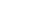 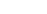 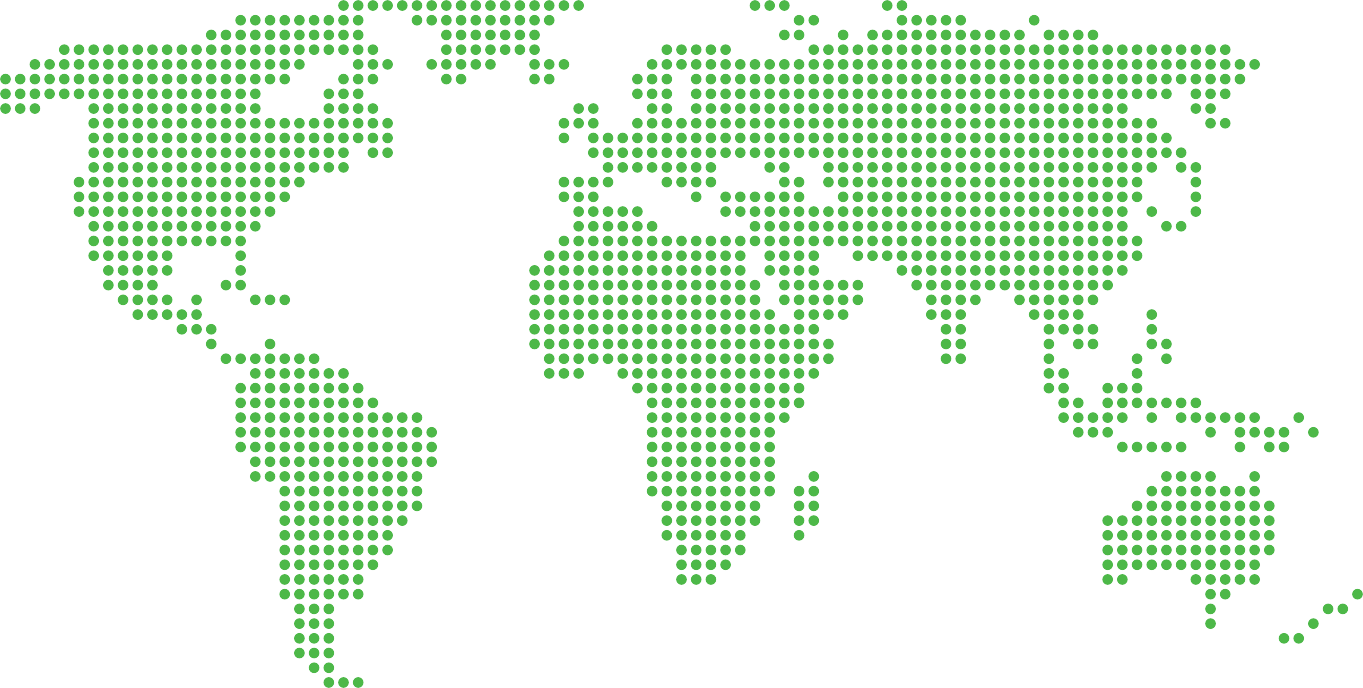 ВСЕМИРНЫЙ АНТИДОПИНГОВЫЙ КОДЕКС  МЕЖДУНАРОДНЫЙ СТАНДАРТ
ЗАПРЕЩЕННЫЙ  СПИСОК
2023
Список вступает в силу 1 января 2023 г.
ОГЛАВЛЕНИЕ

Пожалуйста, обратите внимание, что приведенный ни-  же список примеров медицинских состояний не явля-  ется исчерпывающим.

СУБСТАНЦИИ И МЕТОДЫ, ЗАПРЕЩЕННЫЕ ВСЁ ВРЕМЯ

S0 Неодобренные субстанции ................................ 08

S1 Анаболические агенты ...................................... 09
Некоторые из данных субстанций могут быть об-  наружены без ограничения в лекарственных сред-  ствах, которые используются для лечения, напри-  мер, гипогонадизма у мужчин.

S2  Пептидные гормоны, факторы роста, подобные  субстанции и миметики ..................................... 13  Некоторые из данных субстанций могут быть об-  наружены без ограничения в лекарственных сред-  ствах, которые используются для лечения, напри-  мер, анемии, гипогонадизма у мужчин, дефицита  гормона роста.

S3 Бета-2-агонисты ............................................... 16
Некоторые из данных субстанций могут быть обна-  ружены без ограничения в лекарственных средствах,  которые используются для лечения, например, аст-  мы и других респираторных заболеваний.
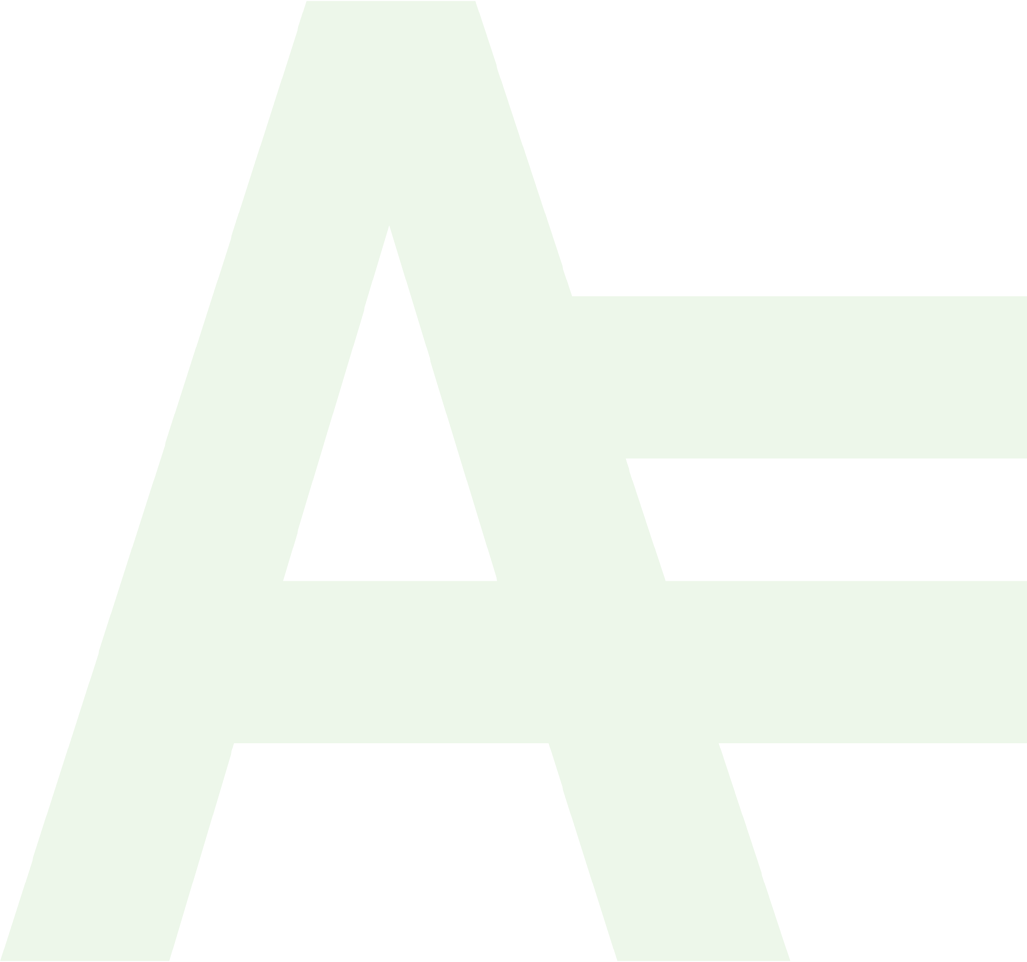 S4 Гормоны и модуляторы метаболизма .................. 18  Некоторые из данных субстанций могут быть обна-  ружены без ограничения в лекарственных средствах,  которые используются для лечения, например, рака  молочной железы, сахарного диабета, бесплодия (у  женщин), синдрома поликистозных яичников.
S7 Наркотики ........................................................ 29
Некоторые из данных субстанций могут быть об-  наружены без ограничения в лекарственных сред-  ствах, которые используются для лечения, напри-  мер, болевого синдрома, в том числе в результате  травм опорно-двигательного аппарата.
S5 Диуретики и маскирующие агенты ..................... 21  Некоторые из данных субстанций могут быть об-  наружены без ограничения в лекарственных сред-  ствах, которые используются для лечения, напри-
мер, сердечной недостаточности, гипертонии.
S8 Каннабиноиды .................................................. 30
S9 Глюкокортикоиды ............................................. 31
Некоторые из данных субстанций могут быть об-  наружены без ограничения в лекарственных сред-  ствах, которые используется для лечения, например,  аллергии, анафилаксии, астмы, воспалительных за-  болеваний кишечника.
M1-M2-M3 Запрещенные Методы....................... 23/24
СУБСТАНЦИИ И МЕТОДЫ, ЗАПРЕЩЕННЫЕ  В СОРЕВНОВАТЕЛЬНЫЙ ПЕРИОД
СУБСТАНЦИИ, ЗАПРЕЩЕННЫЕ В ОТДЕЛЬНЫХ ВИДАХ СПОРТА
S6 Стимуляторы ..................................................... 25
Некоторые из данных субстанций могут быть обна-  ружены без ограничения в лекарственных средствах,  которые используются для лечения, например, ана-  филаксии, синдрома дефицита внимания и гиперак-  тивности (СДВГ), симптомов простуды и гриппа.
Р1 Бета-блокаторы ................................................ 32
Некоторые из данных субстанций могут быть об-  наружены без ограничения в лекарственных сред-  ствах, которые используется для лечения, например,  сердечной недостаточности, гипертонии.
ПРЕДМЕТНЫЙ УКАЗАТЕЛЬ ....................................... 34
Субстанции, запрещенные всё время
Это означает, что субстанция или метод запрещены как в Со-  ревновательный период, так и во Внесоревновательный  период как это определено в Кодексе.
ЗАПРЕЩЕННЫЙ СПИСОК 2023 ГОДА  ВСЕМИРНЫЙ АНТИДОПИНГОВЫЙ КОДЕКС
Вступает в силу с 1 января 2023 года
Вступление
Запрещенный список является обязательным Международным  стандартом как часть Всемирной антидопинговой про-  граммы.
Особые субстанции и субстанции, которые не относятся  к особым
Согласно статье 4.2.2 Всемирного антидопингового кодекса,
«в целях применения Статьи 10, все Запрещенные субстанции  должны считаться Особыми субстанциями, за исключением  указанных в Запрещенном списке как не относящиеся к особым  субстанциям. Запрещенные методы не должны считаться  Особыми, если они специально не определены как Особые  методы в Запрещенном списке». Согласно комментарию к ста-  тье «Особые субстанции и Методы, указанные в статье 4.2.2,  ни в коем случае не должны считаться менее важным или  менее опасным, чем другие субстанции или методы. Просто  они более вероятно могли использоваться Спортсменом для  иных целей, чем повышение спортивных результатов».
Список обновляется ежегодно после обширного консультаци-  онного процесса, проводимого ВАДА. Дата вступления Списка  в силу — 1 января 2023 года.
Официальный текст Запрещенного списка утверждается ВАДА  и публикуется на английском и французском языках. В случае  разночтений между английской и французской версиями,  английская версия будет считаться превалирующей.
Ниже приведены некоторые термины, используемые в данном  списке Запрещенных субстанций и Методов.
Субстанции, вызывающие зависимость
В соответствии со статьей 4.2.3 Кодекса Субстанциями, вы-  зывающими зависимость, являются Субстанции, которые  определены как таковые, потому что ими часто злоупо-  требляют в обществе вне спорта. Следующие Субстанции  обозначены как Субстанции, вызывающие зависимость:  кокаин, диаморфин (героин), метилендиоксиметамфетамин  (МДМА/«экстази»), тетрагидроканнабинол (ТГК).
Субстанции, запрещённые в соревновательный период  При условии, что ВАДА не определила другой период для  данного вида спорта, Соревновательный период означает  период, начинающийся незадолго до полуночи (в 23:59)  в день перед Соревнованием, в котором Спортсмен должен  принять участие, до окончания Соревнования и процесса  сбора Проб.
6
7
S0
S1
НЕОДОБРЕННЫЕ  СУБСТАНЦИИ
АНАБОЛИЧЕСКИЕ  АГЕНТЫ
ЗАПРЕЩЕНЫ ВСЕ ВРЕМЯ (КАК В СОРЕВНОВАТЕЛЬНЫЙ,  ТАК И ВО ВНЕСОРЕВНОВАТЕЛЬНЫЙ ПЕРИОД)

Все запрещенные субстанции в данном классе относятся  к Особым субстанциям

Любые фармакологические субстанции, не вошедшие  ни в один из последующих разделов Списка и в настоящее  время не одобренные ни одним органом государственного  регулирования в области здравоохранения к использованию  в качестве терапевтического средства у людей (например, ле-  карственные препараты, находящиеся в стадии доклинических  или клинических испытаний, лекарства, лицензия на которые  была отозвана, «дизайнерские» препараты, медицинские пре-  параты, разрешенные только к ветеринарному применению),  запрещены к использованию все время.

Данный класс включает множество различных субстанций,  в том числе, но не ограничиваясь, BPC-157.
ЗАПРЕЩЕНЫ ВСЕ ВРЕМЯ (КАК В СОРЕВНОВАТЕЛЬНЫЙ,  ТАК И ВО ВНЕСОРЕВНОВАТЕЛЬНЫЙ ПЕРИОД)

Все запрещенные субстанции в данном классе не относятся  к Особым субстанциям

Анаболические агенты запрещены.
1. АНАБОЛИЧЕСКИЕ АНДРОГЕННЫЕ СТЕРОИДЫ (ААС)
При экзогенном введении, включая, но не ограничиваясь  следующими:

1-андростендиол (5α-androst-1-ene-3β,17β-diol);
1-андростендион (5α-androst-1-ene-3,17-dione);
1-андростерон (3α-hydroxy-5α-androst-1-ene-17-one);
1-тестостерон (17β-hydroxy-5α-androst-1-en-3-one);
1-эпиандростерон (3β-hydroxy-5α-androst-1-ene-17-  one);
4-андростендиол (androst-4-ene-3β,17β-diol);
4-гидрокситестостерон (4,17β-dihydroxyandrost-4-en-3-  one);
5-андростендион (androst-5-ene-3,17-dione);
7α-гидрокси-ДГЭА;
7β-гидрокси-ДГЭА;
7-кето-ДГЭА;
8
9
3-one);
метил-1-тестостерон (17β-hydroxy-17α-methyl-5α-  androst-1-en-3-one);
метилдиенолон (17β-hydroxy-17α-methylestra-4,9-dien-3-one);
метилклостебол;
метилнортестостерон (17β-hydroxy-17α-methylestr-4-en-  3-one);
метилтестостерон;
метриболон (метилтриенолон, 17β-hydroxy-17α-  methylestra-4,9,11-trien-3-one);
миболерон;
нандролон (19-нортестостерон);
норболетон;
норклостебол (4-chloro-17β-ol-estr-4-en-3-one);
норэтандролон;
оксаболон;
оксандролон;
оксиместерон;
оксиметолон;
прастерон (дегидроэпиандростерон, ДГЭА,  3β-hydroxyandrost-5-en-17-one);
простанозол (17β-[(tetrahydropyran-2-yl)oxy]-1’H  pyrazolo[3,4:2,3]-5α-androstane);
станозолол;
стенболон;
тестостерон;
тетрагидрогестринон (17-hydroxy-18α-homo-19-nor-17α-  pregna-4,9,11-trien-3-one);
тиболон;
тренболон (17β-hydroxyestr-4,9,11-trien-3-one);
17α-метилэпитиостанол (эпистан);
19-норандростендиол (estr-4-ene-3,17-diol);
19-норандростендион (estr-4-ene-3,17-dione);
андрост-4-ен-3,11,17-трион (11-кетоандростендион,  адреностерон);
андростанолон (5α-дигидротестостерон, 17β-hydroxy-5α-  androstan-3-one);
андростендиол (androst-5-ene-3β,17β-diol);
андростендион (androst-4-ene-3,17-dione);
боластерон;
болденон;
болдион (androsta-1,4-diene-3,17-dione);
гестринон;
даназол ([1,2]oxazolo[4‘,5‘:2,3]pregna-4-en-20-yn-17α-  ol);
дегидрохлорметилтестостерон (4-chloro-17β-hydroxy-  17α-methylandrosta-1,4-dien-3-one);
дезоксиметилтестостерон (17α-methyl-5α-androst-2-en-  17β-ol 17β-ol и 17β-methyl-5α-androst-3-en-17β-ol);
дростанолон;
калустерон;
квинболон;
клостебол;
местанолон;
местеролон;
метандиенон (17β-hydroxy-17α-methylandrosta-1,4-dien-  3-one);
метенолон;
метандриол;
метастерон (17β-hydroxy-2α,17α-dimethyl-5α-androstan-
10
11
S2
ПЕПТИДНЫЕ ГОРМОНЫ, ФАКТОРЫ РОСТА,  ПОДОБНЫЕ СУБСТАНЦИИ И МИМЕТИКИ
флуоксиместерон;
формеболон;
фуразабол (17α-methyl [1,2,5]oxadiazolo[3’,4’:2,3]-5α-  androstan-17β-ol);
эпиандростерон (3β-hydroxy-5α-androstan-17-one);
эпи-дигидротестостерон (17β-hydroxy-5β-androstan-3-  one);
эпитестостерон;
этилэстренол (19-norpregna-4-en-17α-ol)

и другие субстанции с подобной химической структурой или  подобным биологическим эффектом (-ами).

2. ДРУГИЕ АНАБОЛИЧЕСКИЕ АГЕНТЫ

Включая, но не ограничиваясь следующими:

Зеранол, зилпатерол, кленбутерол, осилодростат, рактопамин,  селективные модуляторы андрогенных рецепторов [SARMs,  например, андарин, LGD-4033 (лигандрол), RAD140, S-23,  YK-11 и энобосарм (остарин)].
ЗАПРЕЩЕНЫ ВСЕ ВРЕМЯ (КАК В СОРЕВНОВАТЕЛЬНЫЙ,  ТАК И ВО ВНЕСОРЕВНОВАТЕЛЬНЫЙ ПЕРИОД)

Все запрещенные субстанции в данном классе не относятся  к Особым субстанциям

Запрещены следующие субстанции и другие субстанции  с подобной химической структурой или подобным биологи-  ческим эффектом:
1. Эритропоэтины (EPO) и агенты, влияющие на эритропоэз
Включая, но не ограничиваясь следующими:

Агонисты рецепторов эритропоэтина, например, дар-  бэпоэтины (dEPO); эритропоэтины (ЭПО); соединения  на основе ЭПО [например, ЭПО-Fc; метоксиполиэтиленгли-  коль-эпоэтин бета (CERA)]; ЭПО-миметики и аналогичные  соединения (например, CNTO-530 и пегинесатид).

Активаторы гипоксия-индуцируемого фактора (HIF),  например: кобальт; дапродустат (GSK1278863); IOX2;  молидустат (BAY 85-3934); роксадустат (FG-4592); ва-  дадустат (AKB-6548); ксенон.

Ингибиторы GATA, например, K-11706.
12
13
секретагоги гормона роста (GHS) и их миметики,  например, леноморелин (грелин), анаморелин,  ипаморелин, мациморелин и табиморелин);
рилизинг-пептиды гормона роста (GHRPs), напри-  мер, алексаморелин, GHRP-1, GHRP-2 (пралморе-  лин), GHRP-3, GHRP-4, GHRP-5, GHRP-6 и эксаморе-  лин (гексарелин).
1.4 Ингибиторы сигнального пути трансформирующего  фактора роста-бета (TGF-β), например, луспатерцепт;  сотатерцепт.
1.5 Агонисты врожденного рецептора восстановления, на-  пример, асиало ЭПО; карбамилированный ЭПО (CEPO).
2. Пептидные гормоны и их рилизинг-факторы
3. Факторы роста и модуляторы факторов роста
2.1 Гонадотропин хорионический (CG) и лютеинизирующий  гормон (LH) и их рилизинг-факторы, например бусерелин,  гонадорелин, гозерелин, деслорелин, лейпрорелин, на-  фарелин и трипторелин — запрещены только для мужчин.
Включая, но не ограничиваясь следующими:
гепатоцитарный фактор роста (HGF);
инсулиноподобный фактор роста-1 (IGF-1) и его аналоги;
механические факторы роста (MGFs);
сосудисто-эндотелиальный фактор роста (VEGF);
тимозин-β4 и его производные, например, TB-500;
тромбоцитарный фактор роста (PDGF);
факторы роста фибробластов (FGFs)
2.2 Кортикотропины и их рилизинг-факторы, например,  кортикорелин.
Гормон роста (GH), его аналоги и фрагменты, включая,  но не ограничиваясь:
аналоги гормона роста, например лонапегсоматро-  пин, сомапацитан и соматрогон;
фрагменты гормона роста, например, AOD-9604  и hGH 176-191.
Рилизинг факторы гормона роста, включая, но не огра-  ничиваясь:
рилизинг-гормон гормона роста (GHRH) и его ана-  логи, например, CJC-1293, CJC-1295, серморелин
и тесаморелин);
и другие факторы роста или модуляторы фактора роста, вли-  яющие на синтез или распад мышечного, сухожильного либо  связочного белка, на васкуляризацию, потребление энергии,  способность к регенерации или изменение типа тканей.
14
15
S3
БЕТА-2-АГОНИСТЫ
Ингаляций формотерола: максимальная доставляемая  доза 54 мкг в течение 24 часов;
Ингаляций салметерола: максимум 200 мкг в течение
ЗАПРЕЩЕНЫ ВСЕ ВРЕМЯ (КАК В СОРЕВНОВАТЕЛЬНЫЙ,  ТАК И ВО ВНЕСОРЕВНОВАТЕЛЬНЫЙ ПЕРИОД)

Все запрещенные субстанции в данном классе относятся  к Особым субстанциям
24 часов;
Ингаляций вилантерола: максимум 25 мкг в течение  24 часов.
ПРИМЕЧАНИЕ:
Запрещены все селективные и неселективные бета-2 агонисты,  включая все оптические изомеры.
Присутствие в моче сальбутамола в концентрации, превы-  шающей 1000 нг/мл, или формотерола в концентрации, пре-  вышающей 40 нг/мл, не соответствует терапевтическому  использованию и будет рассматриваться в качестве небла-  гоприятного результата анализа (AAF), если только спор-  тсмен с помощью контролируемого фармакокинетического  исследования не докажет, что не соответствующий норме  результат явился следствием ингаляции терапевтических  доз, не превышающих вышеуказанный максимум.
Включая, но не ограничиваясь следующими:
арформотерол;
вилантерол;
индакатерол;
левосальбутамол;
олодатерол;
прокатерол;
репротерол;
сальбутамол;
салметерол;
тербуталин;
третоквинол  (триметоквинол);
тулобутерол;
фенотерол;
формотерол;
хигенамин.
ЗА ИСКЛЮЧЕНИЕМ:
Ингаляций сальбутамола: максимум 1600 мкг в течение  24 часов в разделенных дозах, которые не превышают  600 мкг в течение 8 часов, начиная с любой дозы;
16
17
S4
ГОРМОНЫ И МОДУЛЯТОРЫ  МЕТАБОЛИЗМА
2.  Антиэстрогенные субстанции [антиэстрогены
и селектиные модуляторы рецепторов эстрогенов  (SERMs)]
ЗАПРЕЩЕНЫ ВСЕ ВРЕМЯ (КАК В СОРЕВНОВАТЕЛЬНЫЙ,  ТАК И ВО ВНЕСОРЕВНОВАТЕЛЬНЫЙ ПЕРИОД)

Запрещенные субстанции в классах S4.1 и S4.2 относятся  к Особым субстанциям. Субстанции в классах S4.3 и S4.4  не относятся к Особым субстанциям.
Включая, но не ограничиваясь следующими:
базедоксифен;
кломифен;
оспемифен;
ралоксифен;
тамоксифен;
торемифен;
циклофенил;
фулвестрант.
Запрещены следующие гормоны и модуляторы метаболизма:
3.  Агенты, предотвращающие активацию рецептора
активина IIB
1. Ингибиторы ароматазы
Включая, но не ограничиваясь:
Включая, но не ограничиваясь следующими:
активин А-нейтрализующие антитела;
антитела против рецептора активина IIB (например, би-  магрумаб);
конкуренты рецептора активина IIB, такие как, рецепто-  ры-ловушки активина (например, ACE-031);
ингибиторы миостатина, такие как:
2-андростенол (5α-androst-2-en-17-ol);
2-андростенон (5α-androst-2-en-17-one);
3-андростенол (5α-androst-3-en-17-ol);
3-андростенон (5α-androst-3-en-17-one);
4-androstene-3,6,17 trione (6-oxo);
аминоглютетимид;
анастрозол;
androsta-1,4,6-triene-3,17-dione (андростатриендион);
androsta-3,5-diene-7,17-dione (аримистан);
летрозол;
тестолактон;
форместан;
экземестан.
-	агенты, снижающие или подавляющие экспрессию
миостатина;
миостатин- или прекурсор-нейтрализующие антитела  (апитегромаб, домагрозумаб, ландогрозумаб, стамулу-  маб);
миостатин-связывающие белки (например, фоллистатин,  миостатин-пропептид).
18
19
S5
ДИУРЕТИКИ
И МАСКИРУЮЩИЕ АГЕНТЫ
4. Модуляторы метаболизма:
активаторы АМФ-активируемой протеинкиназы (АМРК),  например, AICAR, SR9009; и агонисты дельта-рецептора,  активируемого пролифераторами пероксисом (PPARδ),  например, 2-(2-methyl-4-((4-methyl-2-(4-(trifluoromethyl)  phenyl)thiazol-5-yl)methylthio)phenoxy) acetic acid (GW  1516, GW501516);

инсулины и инсулин-миметики;

мельдоний;

триметазидин.
ЗАПРЕЩЕНЫ ВСЕ ВРЕМЯ (КАК В СОРЕВНОВАТЕЛЬНЫЙ,  ТАК И ВО ВНЕСОРЕВНОВАТЕЛЬНЫЙ ПЕРИОД)

Все запрещенные субстанции в данном классе относятся  к Особым субстанциям

Запрещены все диуретики и маскирующие агенты, включая  все оптические изомеры, например, d- и l-, где это применимо.

Включая, но не ограничиваясь:

Десмопрессин; пробенецид; увеличители объема плаз-  мы, например, внутривенное введение альбумина, дек-  страна, гидроксиэтилированного крахмала и маннитола.
Амилорид; ацетазоламид; буметанид; ваптаны (напри-  мер, толваптан); индапамид; канренон; метолазон; спи-  ронолактон; тиазиды (например, бендрофлуметиазид,  гидрохлоротиазид и хлоротиазид); торасемид; триамте-  рен; фуросемид; хлорталидон и этакриновая кислота

и другие субстанции с подобной химической структурой или  подобным биологическим эффектом (-ами).
ЗА ИСКЛЮЧЕНИЕМ:
Дроспиренона; памаброма; и местного офтальмологиче-
20
21
ского применения ингибиторов карбоангидразы (напри-  мер, дорзоламида и бринзоламида);
ЗАПРЕЩЕННЫЕ МЕТОДЫ
ЗАПРЕЩЕНЫ ВСЕ ВРЕМЯ (КАК В СОРЕВНОВАТЕЛЬНЫЙ,  ТАК И ВО ВНЕСОРЕВНОВАТЕЛЬНЫЙ ПЕРИОД)
Местного введения фелипрессина при дентальной ане-  стезии.
Все запрещенные методы в данном классе не относятся  к Особым, за исключением методов в классе M2.2, которые  относятся к Особым методам.
ПРИМЕЧАНИЕ
Обнаружение в пробе спортсмена в любое время или в со-  ревновательный период, в зависимости от ситуации, любого  количества субстанций, разрешенных к применению при  соблюдении порогового уровня концентрации, например:  формотерола, сальбутамола, катина, эфедрина, метилэфе-  дрина и псевдоэфедрина, в сочетании с диуретиком или  маскирующим агентом (за исключением местного офталь-  мологического применения ингибиторов карбоангидразы  или местного введения фелипрессина при дентальной ане-  стезии), будет считаться неблагоприятным результатом  анализа (AAF), если только у спортсмена нет одобренного  разрешения на терапевтическое использование (ТИ) этой  субстанции в дополнение к разрешению на терапевтическое  использование диуретика.
M1. МАНИПУЛЯЦИИ С КРОВЬЮ И ЕЕ КОМПОНЕНТАМИ
Запрещены следующие методы:
1. Первичное или повторное введение любого количества  аутологической, аллогенной (гомологичной) или гетеро-  логичной крови или препаратов красных клеток крови  любого происхождения в систему кровообращения.
2.  Искусственное улучшение процессов потребления, пере-  носа или доставки кислорода.
Включая, но не ограничиваясь:
Перфторированные соединения, эфапроксирал (RSR13),  вокселотор и модифицированные препараты гемоглоби-  на, например, заменители крови на основе гемоглобина,  микроинкапсулированный гемоглобин, за исключением  введения дополнительного кислорода путем ингаляции.
3. Любые формы внутрисосудистых манипуляций с кровью или
ее компонентами физическими или химическими методами.
23
22
S6
СТИМУЛЯТОРЫ
M2. ХИМИЧЕСКИЕ И ФИЗИЧЕСКИЕ МАНИПУЛЯЦИИ
Запрещены следующие методы:

Фальсификация, а также попытки фальсификации отобран-  ных в рамках процедуры допинг-контроля проб с целью  нарушения их целостности и подлинности.
Включая, но не ограничиваясь:
Действия по подмене пробы и/или изменению ее свойств  с целью затруднения анализа (например, добавление  протеазных ферментов к пробе).

Внутривенные инфузии и/или инъекции в объеме более  100 мл в течение 12-часового периода, за исключением  случаев стационарного лечения, хирургических процедур  или при проведении клинической диагностики.

M3. ГЕННЫЙ И КЛЕТОЧНЫЙ ДОПИНГ

Запрещены, как способные улучшить спортивные результаты:

Использование нуклеиновых кислот или аналогов нуклеи-  новых кислот, которые могут изменять последовательности  генома и / или изменять экспрессию генов по любому  механизму. Это включает в себя, но не ограничивается  технологиями редактирования генов, подавления экс-  прессии генов и передачи генов.

Использование нормальных или генетически модифици-  рованных клеток.
ЗАПРЕЩЕНЫ В СОРЕВНОВАТЕЛЬНЫЙ ПЕРИОД

Все запрещенные субстанции в данном классе относятся  к Особым субстанциям, за исключением субстанций в классе  S6.A, которые не относятся к Особым субстанциям.

Субстанции, вызывающие зависимость: в данном разделе:  кокаин, метилендиоксиметамфетамин (МДМА/«экстази»)

Запрещены все стимуляторы, включая все оптические изо-  меры, например d- и l-, где это применимо:

Стимуляторы включают:
А: Стимуляторы, не относящиеся к особым субстанциям:
адрафинил;
амифеназол;
амфепрамон;
амфетамин;
амфетаминил;
бензилпиперазин;
бенфлуорекс;
бромантан;
клобензорекс;
кокаин;
кропропамид;
кротетамид;
лиздексамфетамин
мезокарб;
метамфетамин (d-);
р-метиламфетамин;
мефенорекс;
мефентермин;
модафинил;
норфенфлурамин;
прениламин;
пролинтан;
24
25
фендиметразин;
фенетиллин;
фенкамин;
фенпропорекс;
фентермин;
фенфлурамин;
фонтурацетам [4-фенил-  пирацетам (карфедон)];
фурфенорекс.
метилфенидат;
метилэфедрин***;
никетамид;
норфенефрин;
оксилофрин (метилсинеф-  рин);
октодрин (1,5-диметилгек-  силамин);
октопамин;
пемолин;
пентетразол;
пропилгекседрин;
псевдоэфедрин*****;
селегилин;
сибутрамин;
солриамфетол;
стрихнин;
тенамфетамин (метилен-  диоксиамфетамин);
туаминогептан;
фампрофазон;
фенбутразат;
фенилэтиламин и его  производные;
фенкамфамин;
фенметразин;
фенпрометамин;
эпинефрин****  (адреналин);
этамиван;
этиламфетамин;
этилфенидат;
этилэфрин;
эфедрин***
Стимуляторы, не перечисленные в данном разделе в явном  виде, относятся к Особым субстанциям.
Б: Стимуляторы, относящиеся к особым субстанциям:
Включая, но не ограничиваясь:
3-Methylhexan-2-amine  (1,2-диметилпентиламин);
4-Methylhexan-2-amine  (метилгексанамин,
1,3-диметиламиламин, 1,3-  DMAA);
4-Methylpentan-2-amine  (1,3-диметилбутиламин);
4-фторметилфенидат;
5-Methylhexan-2-amine  (1,4-диметилпентиламин,  1,4-диметиламиламин, 1,4-  DMAA);
бензфетамин;
гептаминол;
гидрафинил (флуоренол);
гидроксиамфетамин (па-
рагидроксиамфетамин);
диметамфетамин (димети-  ламфетамин);
изометептен;
катин**;
катинон и его аналоги,  например, мефедрон, ме-  тедрон и α-пирролидино-  валерофенон;
левметамфетамин;
меклофеноксат;
метилендиоксиметамфе-  тамин;
метилнафтидат [((±)-  methyl-2-(naphthalen-2-  yl)-2-(piperidin-2-yl)  acetate];
и другие субстанции с подобной химической структурой или  подобным биологическим эффектом (-ами).
ЗА ИСКЛЮЧЕНИЕМ:
Клонидин;
Производные имидазолина для дерматологического, на-  зального, ушного или офтальмологического применения  (например, бримонидин, клоназолин, феноксазолин, ин-  даназолин, нафазолин, оксиметазолин, ксилометазолин,  тетризолин) и стимуляторы, включенные в Программу мо-  ниторинга 2023 года*.
26
27
S7
НАРКОТИКИ
* Бупропион, кофеин, никотин, фенилэфрин, фенил-  пропаноламин, пипрадрол и синефрин: эти субстан-  ции включены в Программу мониторинга 2023 года,  и не являются запрещенными субстанциями.
ЗАПРЕЩЕНЫ В СОРЕВНОВАТЕЛЬНЫЙ ПЕРИОД

Все запрещенные субстанции в данном классе относятся  к Особым субстанциям.

Субстанции, вызывающие зависимость: в данном разделе:  диаморфин (героин)

Запрещены следующие наркотические средства, включая все  оптические изомеры, например d- и l-, где это применимо:
**       Катин (d-норпсевдоэфедрин) и его L-изомер: попадают  в категорию запрещенных субстанций, если концен-  рация в моче любой из этих субстанций превышает  5 мкг/мл.

***     Метилэфедрин и эфедрин: попадают в категорию за-  прещенных субстанций, если концентрация в моче  любой из этих субстанций превышает 10 мкг/мл.
****
Эпинефрин (адреналин): не запрещен при местном  применении (например, назальное, офтальмологиче-  ское) либо при применении в сочетании с местными  анестетиками.
бупренорфин;
декстроморамид;
диаморфин (героин);
гидроморфон;
метадон;
морфин;
никоморфин;
оксикодон;
оксиморфон;
пентазоцин;
петидин;
фентанил и его  производные.
***** Псевдоэфедрин: попадает в категорию запрещенных  субстанций, если его концентрация в моче превышает  150 мкг/мл.
28
29
S8
S9
КАННАБИНОИДЫ
ГЛЮКОКОРТИКОИДЫ
ЗАПРЕЩЕНЫ В СОРЕВНОВАТЕЛЬНЫЙ ПЕРИОД

Все запрещенные субстанции в данном классе относятся  к Особым субстанциям.

Субстанции, вызывающие зависимость: в данном разделе:  тетрагидроканнабинол (ТГК)
ЗАПРЕЩЕНЫ В СОРЕВНОВАТЕЛЬНЫЙ ПЕРИОД

Все запрещенные субстанции в данном классе относятся  к Особым субстанциям.
Все глюкокортикоиды запрещены при введении любым инъ-  екционным, пероральным [в том числе оромукозальным,  (например, буккальным, гингивальным и сублингвальным)]  или ректальным способом.
Запрещены все природные и синтетические каннабиноиды,  например:
Включая, но не ограничиваясь:
Каннабис (гашиш и марихуана) и продукты каннабиса
Природные и синтетические тетрагидроканнабинолы  (ТГК)
Синтетические каннабиноиды, имитирующие эффекты  ТГК
беклометазон;
бетаметазон;
будесонид;
гидрокортизон;
дексаметазон;
дефлазакорт;
кортизон;
метилпреднизолон;
мометазон;
преднизолон;
преднизон;
триамцинолона ацетонид;
циклесонид;
флунизолид;
флуокортолон;
флутиказон.
ЗА ИСКЛЮЧЕНИЕМ:
Каннабидиол.
Другие способы введения (в том числе игаляционное и мест-  ное: дентально-интраканальное, дерматологическое, интра-  назальное, офтальмологическое, ушное и перианальное) не  запрещены при использовании дозировок, установленных  производителями, и терапевтическими показаниями.
30
31
P1
Включая, но не ограничиваясь:
БЕТА-БЛОКАТОРЫ
алпренолол;
атенолол;
ацебутолол;
бетаксолол;
бисопролол;
бунолол;
карведилол;
картеолол;
лабеталол;
метипранолол;
метопролол;
надолол;
небиволол;
окспренолол;
пиндолол;
пропранолол;
соталол;
тимолол;
целипролол;
эсмолол.
ЗАПРЕЩЕНЫ В ОТДЕЛЬНЫХ ВИДАХ СПОРТА
Все запрещенные субстанции в данном классе относятся  к Особым субстанциям.
Бета-блокаторы запрещены только в соревновательный  период в следующих видах спорта, а также запрещены во вне-  соревновательный период в выделенных видах спорта(*).
Автоспорт (FIA)
Бильярдный спорт (все  дисциплины) (WCBS)
Дартс (WDF)
Гольф (IGF)
Лыжный спорт/сноуборд  (FIS) (прыжки на лыжах  с трамплина, фристайл  акробатика/хаф-пайп,  сноуборд хаф-пайп/
биг-эйр)
Мини-гольф (WMF)
Подводное плавание  (CMAS)* во всех дисципли-  нах фридайвинга, подво-  дной охоты и стрельбы по  мишеням
Стрельба (ISSF, IPC)*
Стрельба из лука (WA)*
* Запрещены также во внесоревновательный период.
32
33
Агонисты дельта-рецептора, активируе-  мого пролифераторами пероксисом  20
Агонисты рецепторов
Androsta-1,4,6-triene-3,17-dione  (Андростатриендион)
Андростендиол  Андростендион
ПРЕДМЕТНЫЙ  УКАЗАТЕЛЬ
18
10
10
эритропоэтина
Адрафинил
Адреналин (эпинефрин)
13
25
27, 28
Запрещенные субстанции и методы, упомянутые в этом  документе.
Антитела против рецептора активина  IIB	19
Активин А-нейтрализующие анти-  тела
Алексаморелин  Алпренолол
1-Андростендион
(5α-androst-1-ene-3, 17-dione)
1-Андростерон
(3α-hydroxy-5α-androst-1-ene-17-  one)
1-Тестостерон
(17β-hydroxy-5α-androst-1-en-3-  one)
Эпиандростерон
(3β-hydroxy-5α-androst-1-ene-17-  one)	9
1,3-диметиламиламин (1,З DMAA)     26  1,4-диметиламиламин (1,4 DMAA)    26  2-Aндростенол
(5α-androst-2-en-17-ol)
Андростенон
(5α-androst-2-en-17-one)
Methylhexan-2-amine  (1,2-диметилпентиламин)
3-Aндростенол
(5α-androst-3-en-17-ol)
3-Aндростенон
(5α-androst-3-en-17-one)
Асиало ЭПО
Атенолол
14
33
4-Androstene-3,6,17 trione (6-oxo)  18
4-Methylhexan-2-amine
19
15
33
9
26
(метилгексанамин)
4-Methylpentan-2-amine  (1,3-диметилбутиламин)
Фторметилфенидат  5-Андростендион
(androst-5-ene-3,17-dione)
Methylhexan-2-amine  (1,4-диметилпентиламин)
7α-Гидрокси-ДГЭА  7β-Гидрокси-ДГЭА  7-Кето-ДГЭА
19-Норандростендиол  (estr-4-ene-3,17-diol)
19-Норандростендион  (estr-4-ene-3,17-dione)
9
26
26
9
9
26
9
9
9
18
18
26
А
Агонисты врожденного рецептора  восстановления
18
Андрост-4-ен-3,11,17-трион (11-ке-  тоандростендион, адреностерон)   10
Болденон
10
14
18
34
35
Гонадотропин хорионический (CG)  14
модифицированная)
24
Клетка (красные клетки крови)	24  Клетка (нормальная)	24
Клеточный допинг	24
Клобензорекс	25
Кломифен	19
Клоназолин	27
Клонидин	27
Клостебол	10
Кобальт	13
Кокаин	25
Конкуренты рецептора  активина IIB
Ингибиторы сигнального пути транс-  формирующего фактора роста-бета
Гепатоцитарный фактор роста (HGF) 15
19
36
37
Механические факторы роста (MGFs) 15
Миболерон	11
38
39
Сосудисто-эндотелиальный фактор
Рецепторы-ловушки активина
Рилизинг-гормон гормона роста  (GHRH)
Рилизинг-пептиды гормона роста  (GHRPs)
Роксадустат
19
14
15
13
С
Сальбутамол
Сальметерол
16,17,22
16,17
Факторы роста фибробластов (FGFs) 15
Секретагоги гормона роста (GHS)    15
Селегилин	27
Селективные модуляторы андроген-
12
15
27
ных рецепторов
Серморелин  Сибутрамин  Синефрин
Соединения на основе ЭПО  Солриамфетол  Сомапацитан
Соматрогон
28
13
27
14
14
40
41
Формотерол	16,17, 22
Этакриновая кислота  21
42
43
rusada.ru
ОБЗОР	ОСНОВНЫХ	ИЗМЕНЕНИЙ
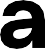 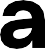 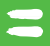 И ПОЯСНИТЕЛЬНАЯ ЗАПИСКА
ЗАПРЕЩЕННЫЙ СПИСОК 2023
СУБСТАНЦИИ И МЕТОДЫ, ЗАПРЕЩЕННЫЕ ВСЕ ВРЕМЯ
(В СОРЕВНОВАТЕЛЬНЫЙ И ВО ВНЕСОРЕВНОВАТЕЛЬНЫЙ ПЕРИОДЫ)
ЗАПРЕЩЕННЫЕ СУБСТАНЦИИ
S1. Анаболические агенты

Андрост-4-ен-3,11,17-трион (11-кетоандростендион, адреностерон) добавлен в качестве примера.  В организме он превращается в 11-кетотестостерон, оба являются андрогенами и уже запрещены как  метаболиты андростендиона и тестостерона соответственно.

Субстанция 17α-метилэпитиостанол (также известная как эпистан) является 17-метилированным  аналогом тиодрола (Shionogi, Япония) и превращается in vivo в запрещенный анаболический агент  дезоксиметилтестостерон. Следовательно, согласно определению, 17α-метилэпитиостанол также  запрещен в соответствии с S1. Для того, чтобы однозначно задокументировать запрещенный статус  17α-метилэпитиостанола, эта субстанция была добавлена в качестве дополнительного примера.

S-23 и YK-11 были добавлены в качестве примеров SARMs в S1.2.

S4.  Гормоны и модуляторы метаболизма

Раздел S4.3 обновлен путем включения антител предшественников миостатина, и в качестве примера  был добавлен апитегромаб.

Нумерация была изменена для ясности, но классификация не изменилась.

S5. Диуретики и маскирующие агенты

Вводный текст раздела был изменен с целью гармонизации с другими разделами Запрещенного списка.

Торасемид добавлен в качестве примера и уже включен в Технический документ ВАДА (TD MRPL)  и Техническое письмо ВАДА (TL24).
1
Было разъяснено, что Разрешение на Терапевтическое Использование не требуется в случае местного  офтальмологического применения ингибиторов карбоангидразы (например, дорзоламида, бринзоламида)  или для местного введения фелипрессина при дентальной анестезии в сочетании с субстанциями, для  которых установлен пороговый уровень.
ЗАПРЕЩЕННЫЕ МЕТОДЫ
М1. Манипуляции с кровью и ее компонентами

Вокселотор был добавлен в качестве примера, так как он изменяет способность гемоглобина  высвобождать кислород в организме, тем самым повышая насыщение артериальной крови кислородом.  В качестве побочного эффекта повышается уровень сывороточного эритропоэтина, который, как  было показано, приводит к более высокой концентрации гемоглобина у здоровых людей.
2
СУБСТАНЦИИ, ЗАПРЕЩЕННЫЕ В СОРЕВНОВАТЕЛЬНЫЙ ПЕРИОД
ЗАПРЕЩЕННЫЕ СУБСТАНЦИИ
S6. Стимуляторы

1,3-диметиламиламин и 1,3-DMAA были добавлены в качестве альтернативных названий для  4-метилгексан-2-амина, в то время как 1,4-диметиламиламин и 1,4-DMAA были включены в качестве  синонимов 5-метилгексан-2-амина.

Солриамфетол был добавлен в раздел S6.B из-за его активности в качестве ингибитора обратного  захвата дофамина и норадреналина, что приводит к повышению уровня этих нейротрансмиттеров  в мозге с последующими стимулирующими поведенческими эффектами у лабораторных животных  и у людей.

Тетризолин был добавлен в качестве производного имидазолина в список исключений. Кроме того,  уточняется, что ушное введение производных имидазолина не запрещено.

S7. Наркотики

Трамадол уже несколько лет включен в Программу мониторинга ВАДА. Данные мониторинга указывают  на значительное использование трамадола в таких видах спорта, как велоспорт, регби и футбол.  Злоупотребление трамадолом с его дозозависимыми рисками физической зависимости, опиатной  зависимости и передозировок среди населения в целом вызывает озабоченность и привело к тому,  что он стал контролируемым наркотиком во многих странах. Научные исследования, финансируемые  ВАДА1, подтвердили возможность трамадола повышать физическую работоспособность в спорте.  Следовательно, как предложено в проекте Запрещенного списка 2023 года, который был направлен  для консультаций с заинтересованными сторонами в мае 2022 года, Исполнительный комитет ВАДА  на своем заседании 23 сентября 2022 года одобрил запрет трамадола в Cоревновательный период.  Однако, чтобы тщательно и широко информировать об изменениях в правилах и предоставить доста-  точно времени для информирования и образования, Исполнительный комитет принял решение ввести  запрет на трамадол с 1 января 2024 года. Отсрочка изменений на один год позволит Cпортсменам  и медицинскому персоналу лучше подготовиться к изменениям, лабораториям обновить свои процедуры,  а спортивным организациям разработать образовательные инструменты.
1 а) Ольгадо Д, Зандонаи Т, Забала М, Хопкер Дж., Перакакис П., Луке-Касадо А, Сери, Герра-Эрнандес Е, Санабриа Д. Влияние  трамадола на физическую работоспособность и устойчивое внимание во время 20-минутной езды на велосипеде в помещении:  Рандомизированное контролируемое исследование.J Sci Med Sport. 2018 Июль;21(7):654-660.

б) Можер Л., Томас Т., Смит С., Феннелл С. (2022). Является ли трамадол препаратом, повышающим работоспособность?  Рандомизированное контролируемое исследование. Конференция Британской ассоциации спорта и физической медицины,  26-27 мая 2022 года, Брайтон, Великобритания.
https://basem.co.uk/wp-content/uploads/2022/08/Mauger_BASEM-Abstract.pdf
https://www.wada-ama.org/en/resources/funded-scientific-research/tramadol-performance-enhancing-drug
3
S9. Глюкокортикоиды

Было уточнено, что ушное применение глюкокортикоидов не запрещено.


СУБСТАНЦИИ, ЗАПРЕЩЕННЫЕ В ОТДЕЛЬНЫХ ВИДАХ СПОРТА
P1. Бета-блокаторы

По просьбе Всемирной федерации мини-гольфа (WMF) было решено включить мини-гольф в список  видов спорта, в которых запрещены бета-блокаторы. Навыки, необходимые для мини-гольфа, аналогичны  навыкам в других видах спорта, в которых бета-блокаторы запрещены.

По просьбе Всемирной федерации подводного плавания (CMAS) бета-блокаторы будут запрещены  как в Соревновательный, так и во Внесоревновательный периоды во всех дисциплинах фридайвинга,  подводной охоты и стрельбы по мишеням.
4
ПРОГРАММА МОНИТОРИНГА
Дерморфин и его аналоги были добавлены для выявления закономерностей использования в спорте
в Соревновательный период.

Аналоги GnRH (для лиц женского пола моложе 18 лет) были добавлены для выявления закономерностей  использования в спорте в Соревновательный и во Внесоревновательный периоды.

Гипоксен (полигидроксифенилентиосульфонат натрия) был добавлен для оценки злоупотребления  в спорте в Соревновательный и во Внесоревновательный периоды.
* Для получения дополнительной информации о предыдущих изменениях и разъяснениях, пожалуйста,  обратитесь к списку часто задаваемых вопросов по Запрещенному списку - https://www.wada-ama.org/  en/ prohibited-list#faq-anchor
5
ДОПОЛНЕНИЕ
S8. Каннабиноиды  СПРАВКА

После получения запросов от небольшого числа заинтересованных сторон об исключении (от трех  национальных антидопинговых организаций и одной спортивной федерации) или пересмотре (от  двух антидопинговых организаций) статуса каннабиса, запрещенного в Соревновательный период  в рамках Запрещенного списка, Исполнительный комитет ВАДА одобрил на своем заседании в сентябре  2021 года рекомендацию Консультативной группы экспертов по списку ВАДА (LiEAG) инициировать  научный пересмотр статуса каннабиса в 2022 году.

В настоящее время основной психоактивный компонент каннабиса, дельта-9-тетрагидроканнабинол  (ТГК), запрещен в Соревновательный период, и аккредитованные ВАДА лаборатории сообщают  о неблагоприятном результате анализа (AAF), если концентрация карбокси-ТГК в моче превышает  пороговое значение 150 нг/мл при пределе принятия решения 180 нг/мл. Пороговые концентра-  ции были значительно увеличены в 2013 году с 15 нг/мл, чтобы минимизировать количество AAF  в Соревновательный период из-за возможного употребления ТГК во Внесоревновательный период.  Это означает, что при установленном пороге наибольший риск неблагоприятного результата ана-  лиза возникает у Спортсменов, которые употребляли значительное количество ТГК незадолго до  Соревновательного допинг-контроля или являются хроническими потребителями.

Во Всемирный Антидопинговый Кодекс (Кодекс) 2021 года была включена новая статья 4.2.3  о Субстанциях, вызывающих зависимость, для целей применения санкций в соответствии со статьей  10 Кодекса. Субстанции, вызывающие зависимость, специально указаны в Запрещенном списке, по-  скольку ими часто злоупотребляют в обществе вне контекста спорта. В связи с этим, LiEAG определила  в Запрещенном списке 2021 года ТГК как Субстанцию, вызывающую зависимость, и это означает, что если  Спортсмен сможет доказать, что употребление ТГК имело место во Внесоревновательный период и не  было связано с улучшением спортивных результатов, стандартный срок Дисквалификации составляет три  месяца, который может быть сокращен до одного месяца, если Спортсмен удовлетворительно завершит  утвержденную программу лечения от злоупотребления Субстанциями, вызывающими зависимость.  Хотя еще слишком рано оценивать полное влияние этого нового правила на санкции за употребление  ТГК, предварительные данные за 2021 год указывают на увеличение одно- и трехмесячных санкций,  что свидетельствует о применении этого положения.

Таким образом, в рамках Всемирной антидопинговой программы подход к каннабису, включенному  в Запрещенный список, развивался в хронологическом порядке следующим образом:

2013: Порог содержания каннабиса в моче увеличен с 15 нг/мл до 150 нг/мл с Пределом приня-  тия решения в 180 нг/мл. Это значительно повлияло на количество AAF: в среднем с 400-500 в год  в 2009-2012 годах до менее 100 в 2021 году.

2018: Каннабидиол (CBD) был исключен из Запрещенного списка, что позволило Спортсменам, же-  лающим его использовать, получить доступ к непсихоактивному компоненту каннабиса.

2021: Включение в Кодекс положения о Субстанциях, вызывающих зависимость, значительно сократило  срок Дисквалификации с потенциальных двух (или даже четырех) лет до трех (или даже одного) месяца
6
для Спортсменов, которые могут доказать, что использование ТГК происходило Вне соревнований  и не было связано с улучшением спортивных результатов. Согласно статье 9 Кодекса, Спортсмен будет  лишен медалей, призов и результатов.
ПРОЦЕСС РАССМОТРЕНИЯ:

С сентября 2021 года LiEAG, в состав которой входят внешние международные эксперты в области  фармакологии, судебной токсикологии, наркологии, аналитики, фармации, спортивной медицины, химии,  эндокринологии, внутренних болезней, нормативно-правового регулирования, пептидов и факторов  роста и гематологии, приступила к полному пересмотру de novo статуса дельта-9-тетрагидроканнабинола  (ТГК) в спорте. Этот обширный пересмотр был сосредоточен на трех критериях, изложенных в статье
4.3 Кодекса 2021 года, а именно:

а. Медицинские или другие научные данные, фармакологический эффект или опыт свидетельствует  о том, что данная субстанция или метод сами по себе или в комбинации с другими субстанциями или  методами способны улучшать или улучшают спортивные результаты;

б. Медицинские и другие научные данные, фармакологический эффект или опыт свидетельствует  о том, что Использование данной субстанции или метода представляет реальный или потенциальный  риск для здоровья Спортсмена;

c. ВАДА принимает решение о том, что Использование данной субстанции или метода противоречит  духу спорта, как это описано в части Кодекса «Введение».
Согласно статье 4.3 Кодекса, субстанция или метод должны соответствовать по крайней мере двум из  этих трех критериев, чтобы рассматриваться для включения в Запрещенный список.

Были сформированы две подгруппы членов LiEAG, одна - для оценки влияния ТГК на повышение  спортивных результатов (LiEAG-PE), другая - для оценки рисков для здоровья (LiEAG-H). Были рас-  смотрены все существующие научные и медицинские публикации, связанные с этими двумя темами, а  также отзывы спортсменов, которые использовали/являются потребителями каннабиса, имеющиеся  в открытом доступе, в том числе в опубликованных опросах.

Данный обзор научной литературы был впоследствии представлен на обсуждение четырех всемир-  но известных независимых внешних международных экспертов (Ad-Hoc экспертная группа по ТГК),  специализирующимися на фармакологии, токсикологии, психиатрии и поведенческих свойствах ТГК  и каннабиноидов, чтобы убедиться, что все соответствующие публикации были включены, и что все  соответствующие научные и медицинские аспекты были учтены и надлежащим образом оценены.  Эксперты подтвердили, что обзор был обширным, и что все соответствующие данные и аспекты влияния
ТГК на здоровье и повышение спортивных результатов были должным образом изучены.
7
Что касается критерия «Дух спорта», председатель LiEAG проконсультировался с Экспертно-  консультативной группой ВАДА по этике (Ethics EAG). Ethics EAG сочла, что употребление каннабиса  в настоящее время противоречит Духу спорта по нескольким характеристикам, перечисленным  в Кодексе, в частности:

Здоровье
Высочайший уровень выступлений
Характер и образование
Уважение к правилам и законам
Уважение к себе и другим участникам

Они также отметили, что:
Следует провести или поддержать дальнейшие исследования в отношении восприятия Спортсменами  Употребления каннабиса, а также в отношении его потенциального (включая плацебо-индуцированного)  эффекта в спорте. Это области неопределенности из-за отсутствия надежных доказательств.
Уровни, установленные для выявления Нарушения антидопинговых правил в Соревновательный период,  могут являться проблематичными с медицинской точки зрения для соревнующегося Спортсмена или  указывать на хроническое злоупотребление. Настоящее правило не является, как иногда воспринимается  или представляется, чрезмерным вторжением в частную жизнь. Тем не менее, учитывая меняющееся  отношение и законы в некоторых странах, весомость доказательств и аргументов, наряду с широкими  международными ограничительными законами и политикой регулирования, поддерживает сохранение  каннабиса в Запрещенном списке в настоящее время.

Председатель LiEAG также проконсультировался с членами Комитета спортсменов ВАДА, чтобы узнать  их мнение об использовании каннабиса в спорте. Встреча отразила широкий спектр мнений и взглядов  сообщества Спортсменов.

В общей сложности было проведено 10 консультативных совещаний до последней встречи LiEAG  25-26 апреля 2022 года:
три совещвания LiEAG-PE
два совещания LiEAG-H
одна встреча между председателем LiEAG и председателем Комитета спортсменов
одна встреча между председателем LiEAG и Комитетом спортсменов
одна встреча между председателем LiEAG и Ethics EAG
одна встреча между Ad-Hoc экспертная группа по ТГК и LiEAG-PE
одна встреча между Ad-Hoc экспертная группа по ТГК и LiEAG-H
ВЫВОДЫ:

После подробной оценки и обсуждения в соответствии со статьей 4.3 Кодекса ВАДА, LiEAG пришла  к выводу, что:

а. Имеются убедительные медицинские доказательства того, что Употребление ТГК представляет риск  для здоровья, в основном неврологический, который оказывает значительное влияние на здоровье
8
молодых людей, контингент которых чрезмерно представлен среди Спортсменов.

б. Имеющиеся в настоящее время объективные данные не подтверждают повышение физиологической  работоспособности, в то время как потенциал повышения производительности за счет нейропсихо-  логических эффектов все еще нельзя исключать.

c. Принимая во внимание ценности, охватываемые Духом спорта, изложенные Ethics EAG, а также  отмечая, в частности, что уважение к себе и другим участникам включает безопасность других участников  соревнований, Использование ТГК в соревновательный период нарушает Дух спорта.

Основываясь на этих трех критериях, определенных Кодексом, а также на имеющихся научных данных,  ТГК соответствует критериям для включения в Список.
Дальнейшие обсуждения:

Эти выводы основаны на имеющейся в настоящее время научной литературе. Из проведенного обширного  обзора очевидно, что существует недостаток надежных исследований, оценивающих влияние ТГК на  повышение работоспособности как на физическом, так и на психическом уровнях. Несмотря на то, что  имеются отдельные данные, необходимы дальнейшие клинические исследования для достоверного  определения нейропсихологического влияния ТГК на работоспособность. Однако также признается, что  проведение таких исследований может быть затруднено. Например, это потребовало бы привлечения  добровольцев, активно употребляющих ТГК, что в большинстве стран запрещено; это не было бы  по-настоящему слепым плацебо-контролируемым исследованием, потому что испытуемый почувствовал  бы эффект ТГК, приводящий к возможной положительной предвзятой оценке (чтобы показать, что он  повышает работоспособность и, следовательно, должен быть запрещен) или отрицательной предвзятой  оценке (для поддержки исключения из Списка); было бы трудно воссоздать соревновательный стресс;  и очень маловероятно, что Спортсмены высокого уровня могут быть привлечены в качестве добро-  вольцев. Следовательно, в качестве добровольцев могут быть привлечены только те, кто употребляет  каннабис, и находятся в регионах, где использование ТГК разрешено, причем во Внесоревновательный  период, с риском положительной или отрицательной предвзятости.

Как и в случае со всеми субстанциями, которые запрещены только в Соревновательный период,  Спортсменам в регионах, где употребление каннабиса разрешено, рекомендуется воздержаться от  употребления каннабиса в течение нескольких дней до начала соревнований.
9
ПРОГРАММА МОНИТОРИНГА  2023*
В Программу мониторинга 2023 включены следующие субстанции:


Анаболические агенты

В соревновательный и внесоревновательный периоды: Экдистерон.

Пептидные гормоны, факторы роста, подобные субстанции и миметики
В соревновательный и внесоревновательный периоды: Аналоги гонадотропин-рилизинг  гормона (ГнРГ) только для женщин до 18 лет.

Бета-2-Агонисты

В соревновательный и внесоревновательный периоды: Салметерол и вилантерол ниже
Минимального предела отчетности.

Гипоксен (полидигидроксифенилентиосульфонат натрия)

В соревновательный и внесоревновательный периоды

Стимуляторы
Только в соревновательный период: Бупропион, кофеин, никотин, фенилэфрин, фенилпропаноламин,  пипрадрол и синефрин.

Наркотики

Только в соревновательный период: Дерморфин (и его аналоги), кодеин, гидрокодон и трамадол.
*Всемирный антидопинговый кодекс (статья 4.5) гласит: «ВАДА, после консультаций с Подписавшимися  сторонами и Правительствами, разрабатывает программу мониторинга субстанций, которые не вхо-  дят в Запрещенный список, но злоупотребление которыми ВАДА хотело бы отслеживать для выявления  случаев неправильного использования в спорте».